陳燕儀
職業名稱：社工員/社工師
架構組織
專業目標
背景環境
會
群
團
社
工
人
地
法
作
時
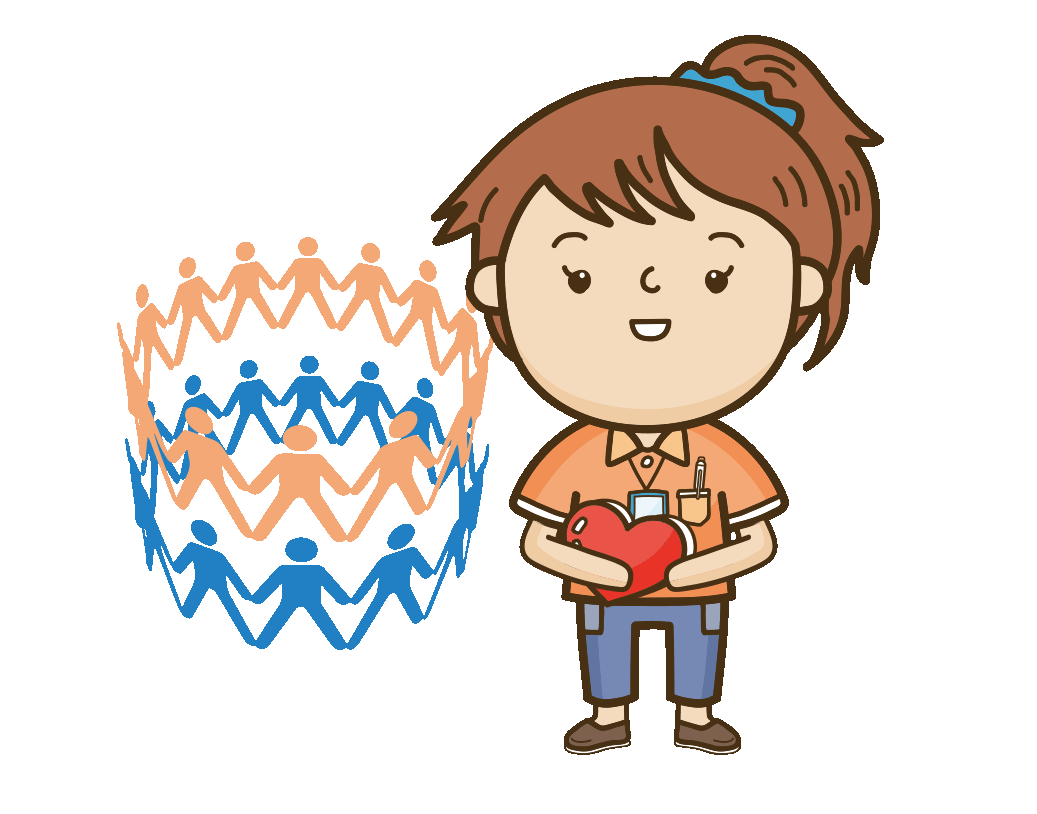 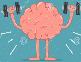 Where  &  What we do?
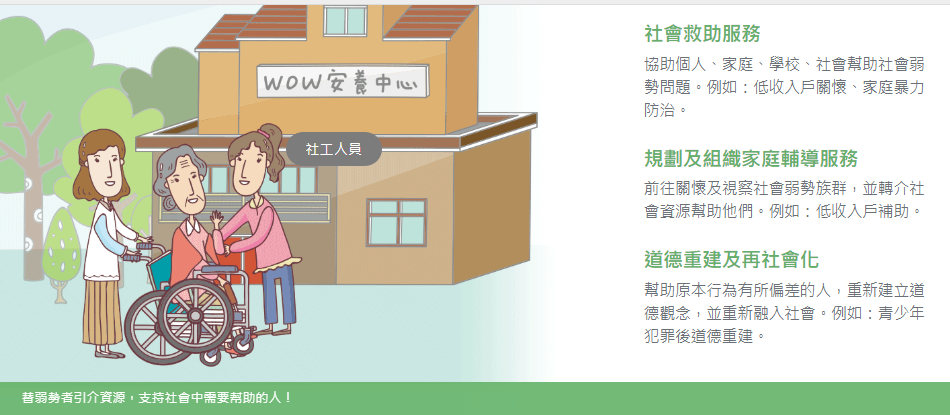 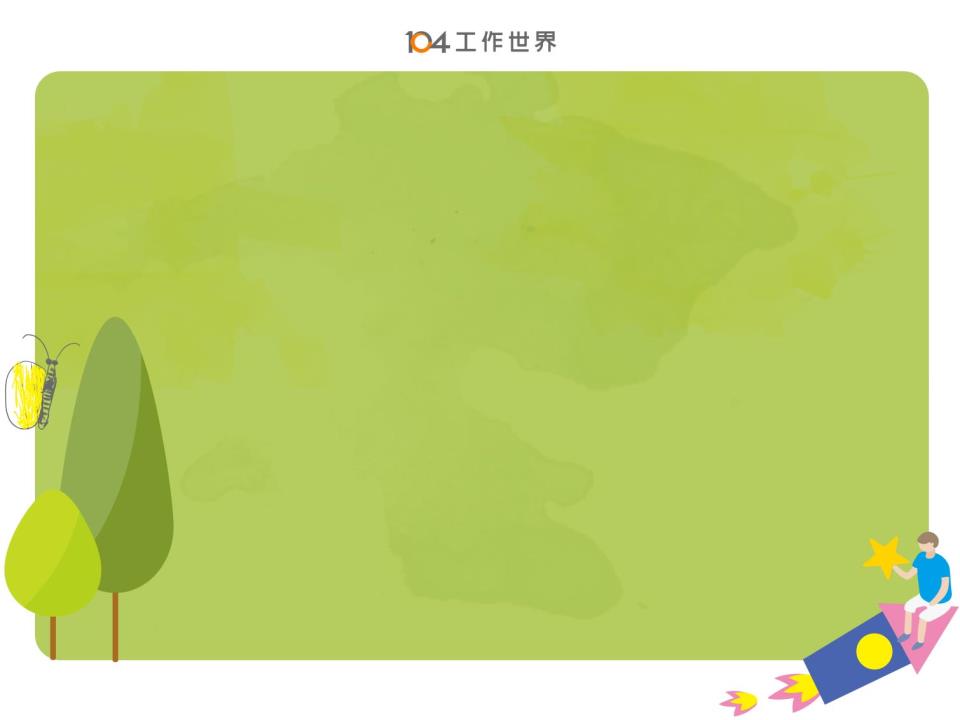 1.關於我
2.關於這份工作
3.從事這份工作的心路歷程
4.生涯省思與成長建議
5.這份工作的使命
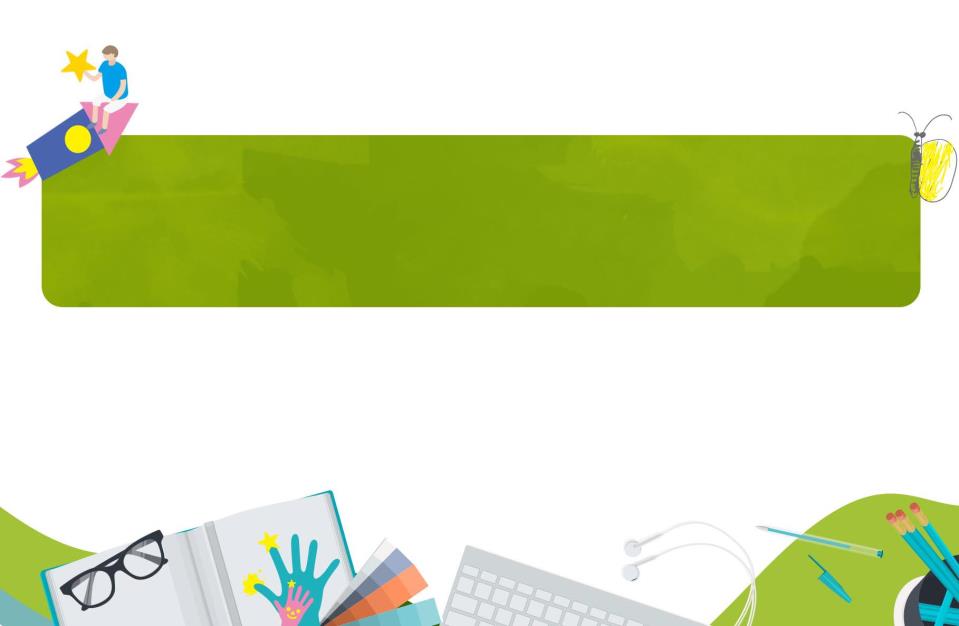 1
關於我
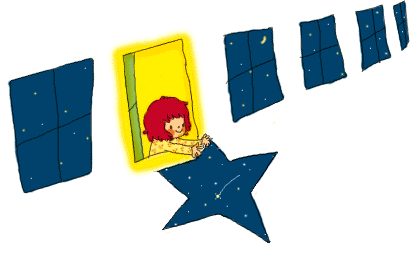 Hi~I’m Yomi.
咦？神奇的變化~
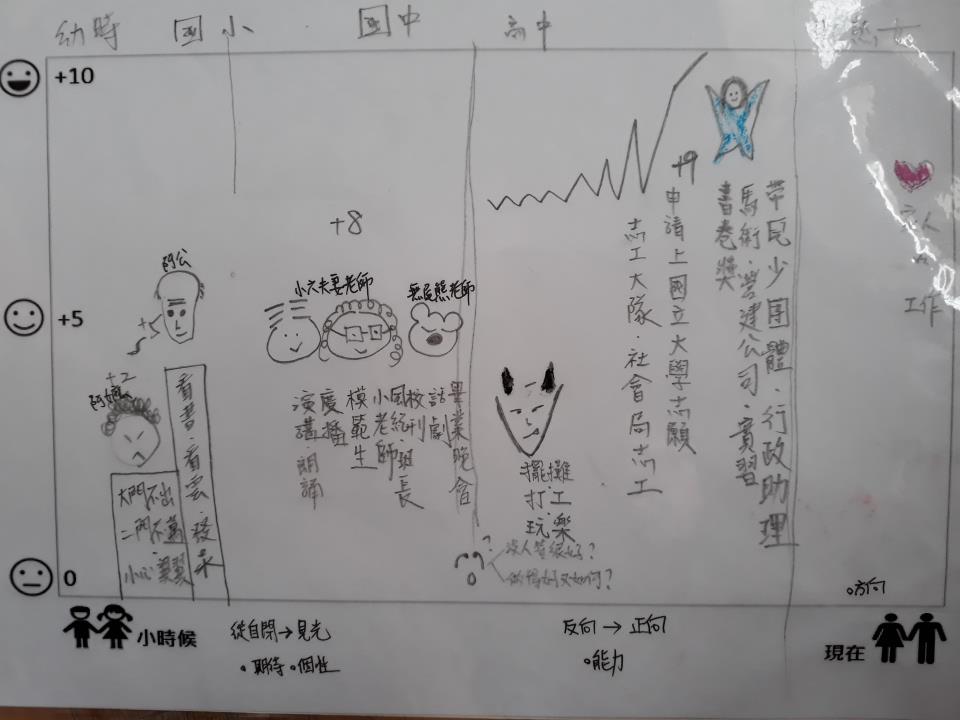 每段生命的相遇都是一個契機
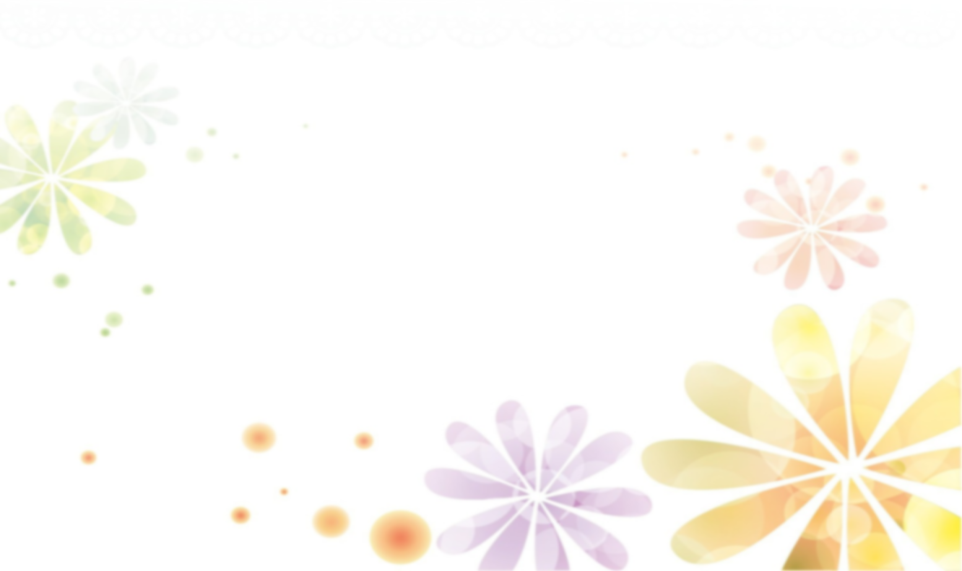 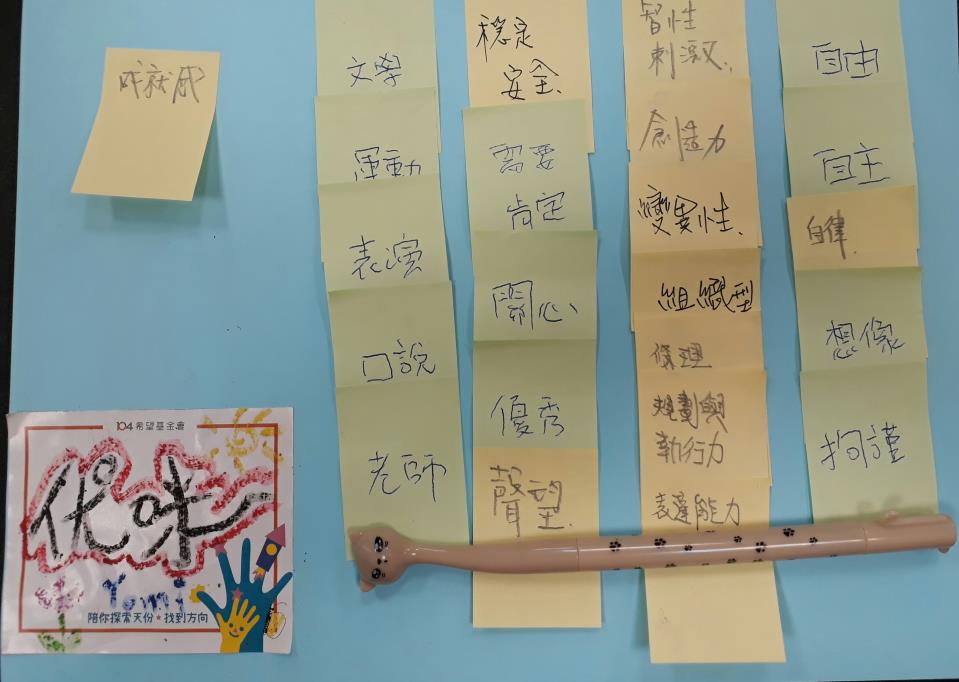 個性
方向
期待
能力
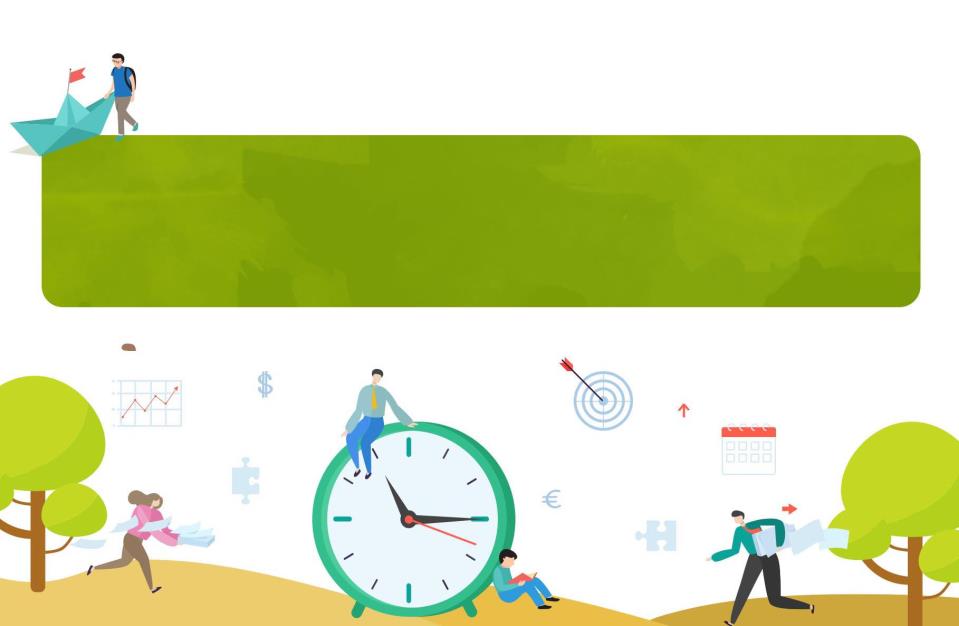 2
關於這份工作
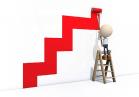 工作內容
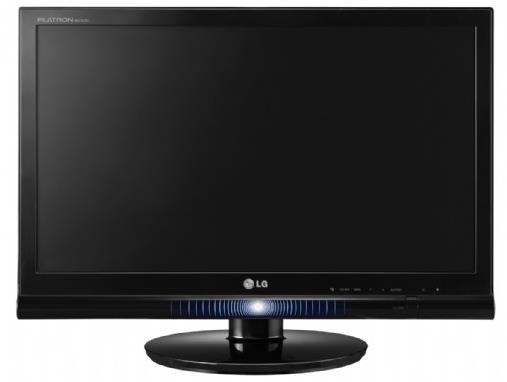 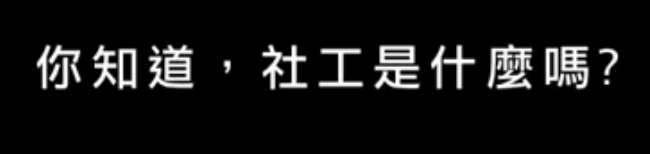 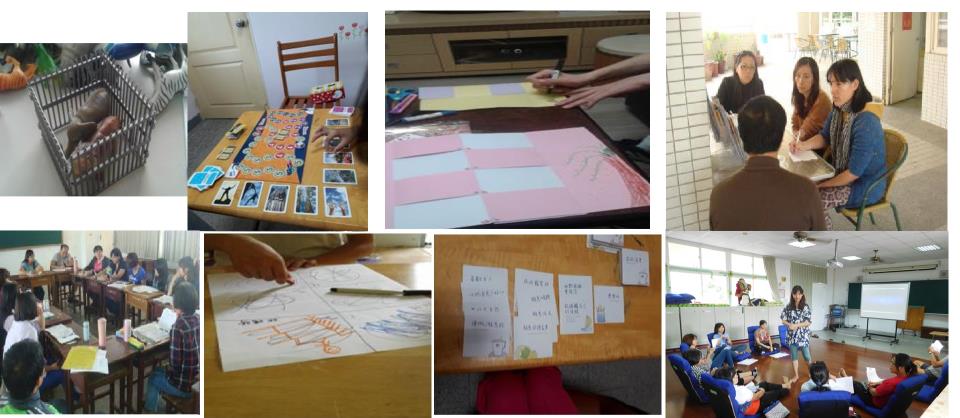 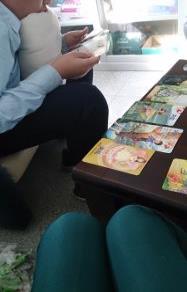 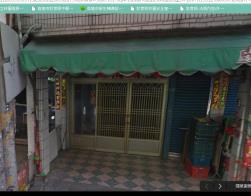 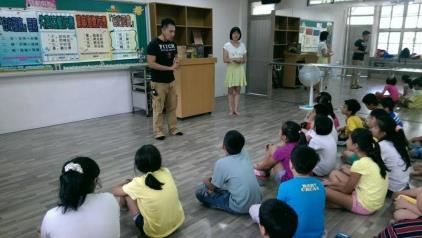 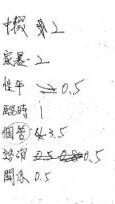 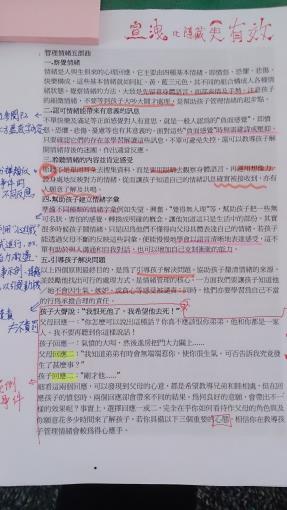 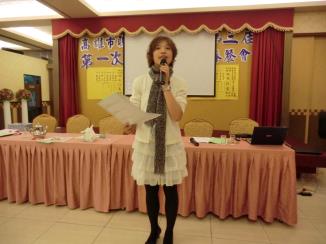 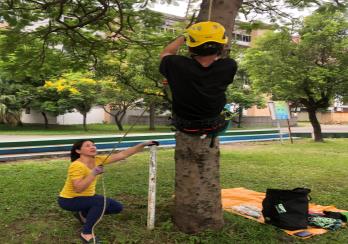 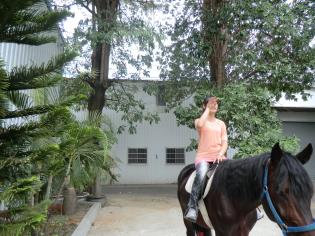 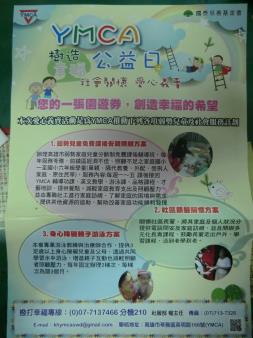 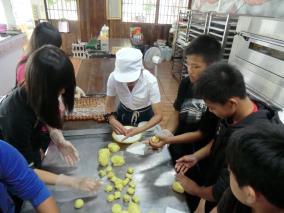 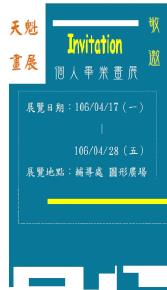 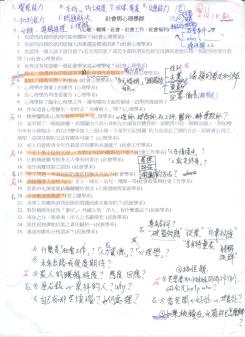 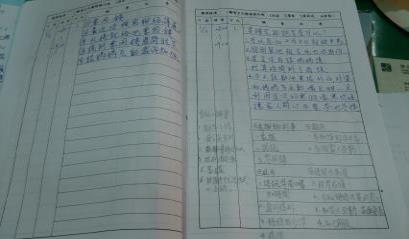 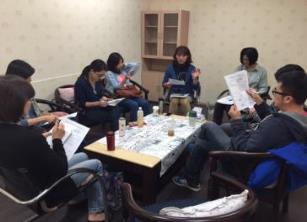 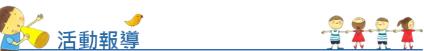 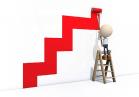 工作內容
個案管理
個案服務
執行個案管理流程、表單建立與彙整、會議參與
透過系統觀點，以個案或團體工作技巧，進行資源連結、家訪與機構訪視、教師與家長諮詢等服務。
行政協助
活動協助、發展預防教育及福利資訊提供
專業精進與會議
中心月團督、社工師會議、研習、個案會議與其他活動
資源整合
福利資訊統整、通報、資源盤點、追蹤、評鑑、系統資源與活動接洽
團隊經營
認輔及導師、輔導教師團隊教育訓練及管理
[Speaker Notes: )]
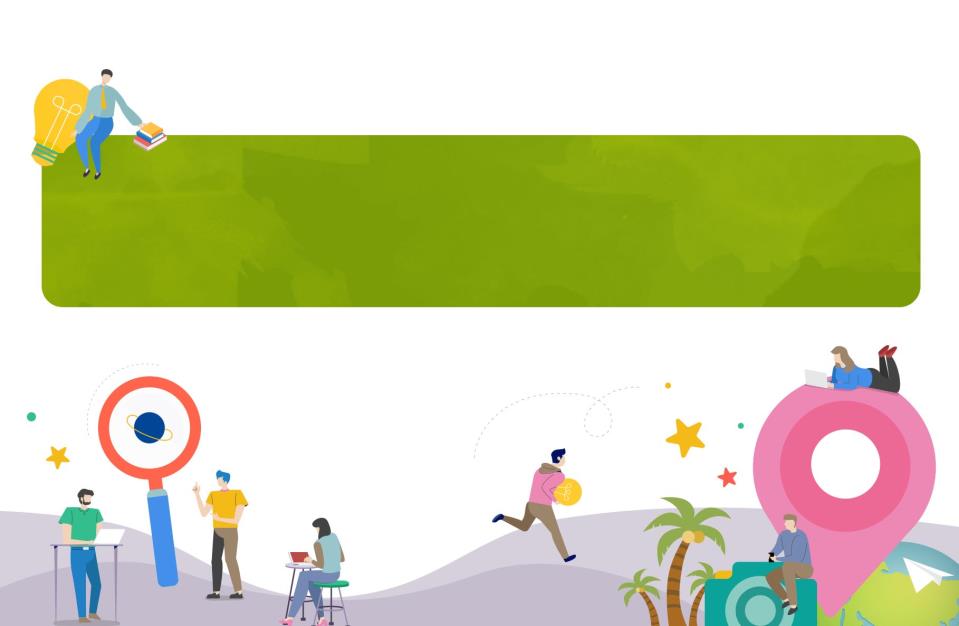 3
從事這份工作心路歷程
從哪個角度談起?
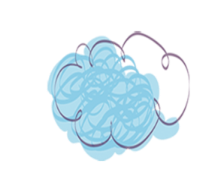 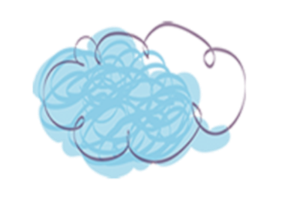 那些陪伴的日子……
陪伴每一個待關心的孩子，走進他/她的家門，不管髒亂危險與否，只希望有機會打開他/她的心門。
01
02
03
04
陪伴遭受性侵害的她，到長庚醫院驗傷就診，確認警政與社政皆已到位。
陪伴經歷不當對待、自傷、氣爆等等危機事件的他，一起走過苦痛迎向蛻變。
陪伴連導師和媽媽都不理的他，不僅完成偷竊筆錄，還陪他一起找到嗆聲的其他孩子和好。
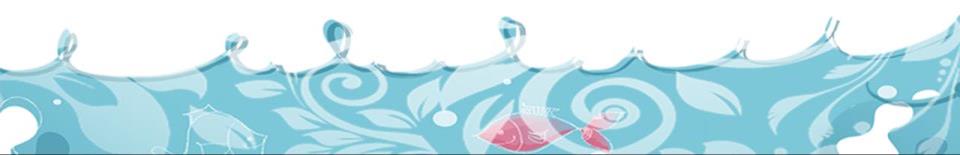 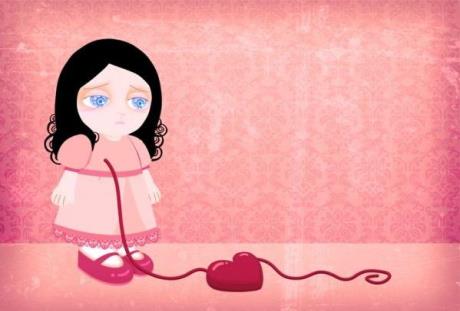 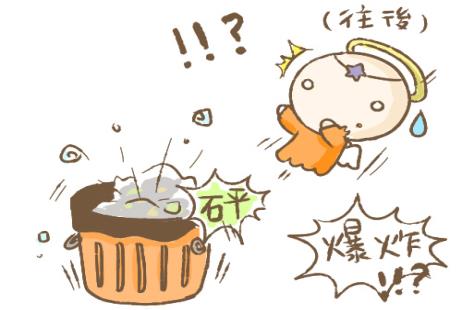 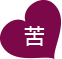 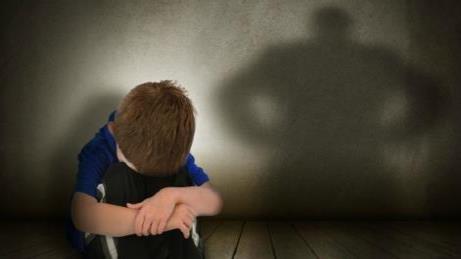 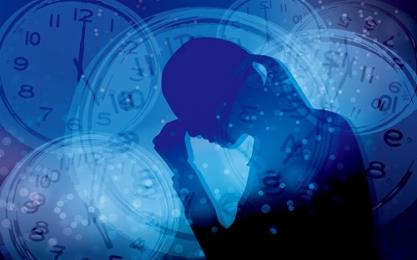 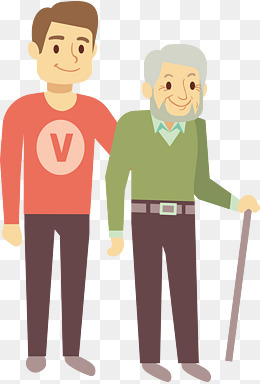 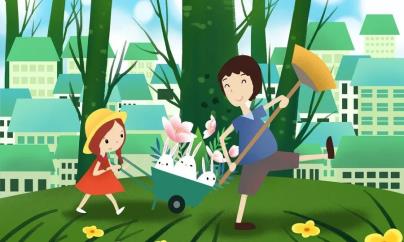 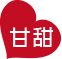 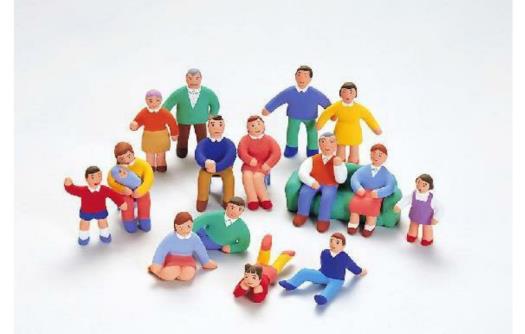 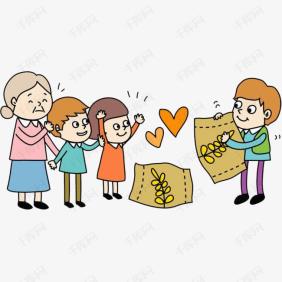 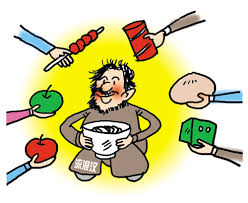 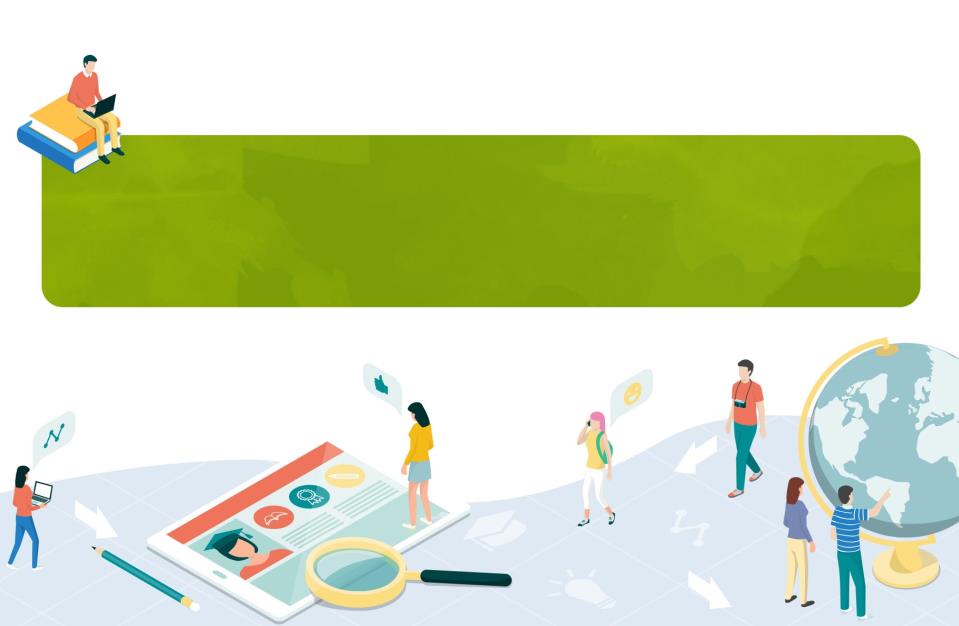 4
生涯省思與成長建議
興趣何倫碼
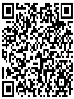 透過興趣何倫碼，分析人格特質與興趣，
找出適合自己的科系／職業！
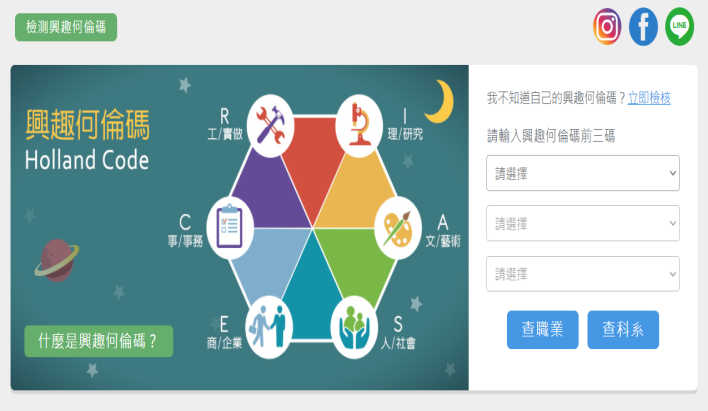 職業地圖
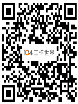 呈現各行各業的工作
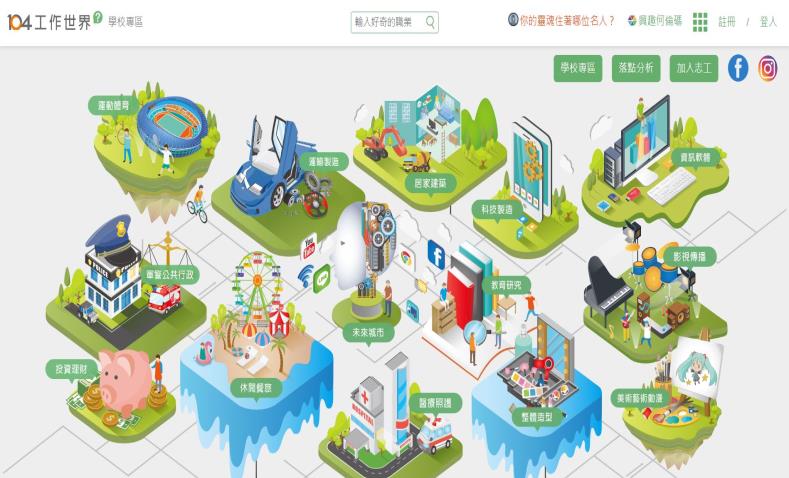 [Speaker Notes: 網址：https://wow.104.com.tw/index/main.html]
職業地圖
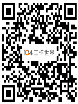 插畫職業角色介紹工作內容、學校科系
[Speaker Notes: 以學生易懂的插畫風格，並透過Q版職業角色，
讓學生探索各行各業，點入職業地圖中有興趣的領域，
便可以選定職業，了解其工作內容與學校科系、薪水、技能等]
What you need?
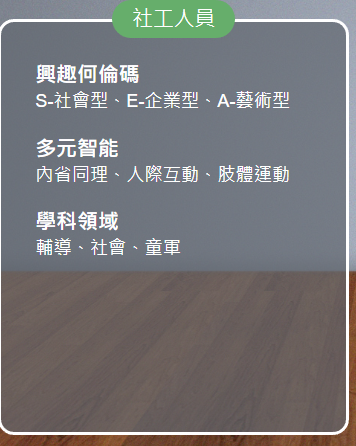 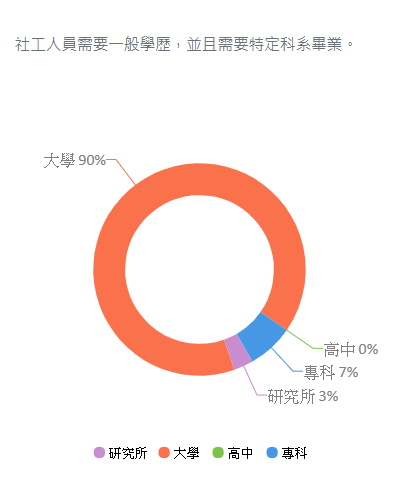 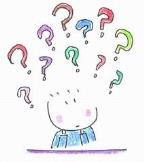 其他科目、能力呢？
科系導航
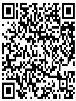 透過有興趣的職業，
知道如何選擇高職群科或大學科系
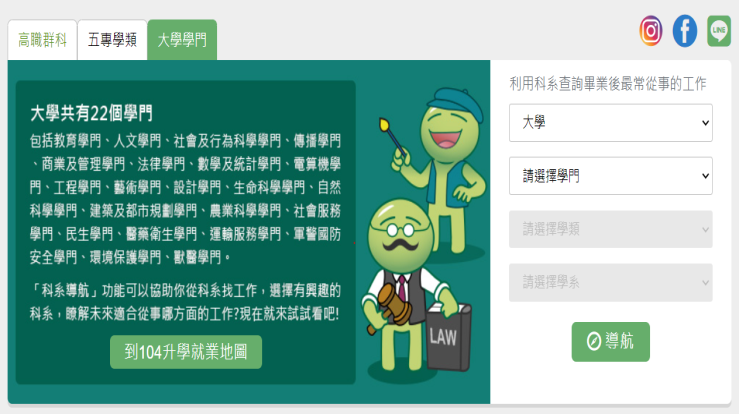 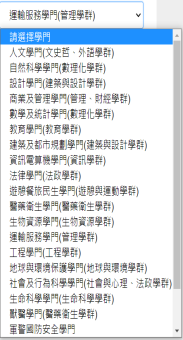 工作世界→職業查詢→社工人員→學校科系
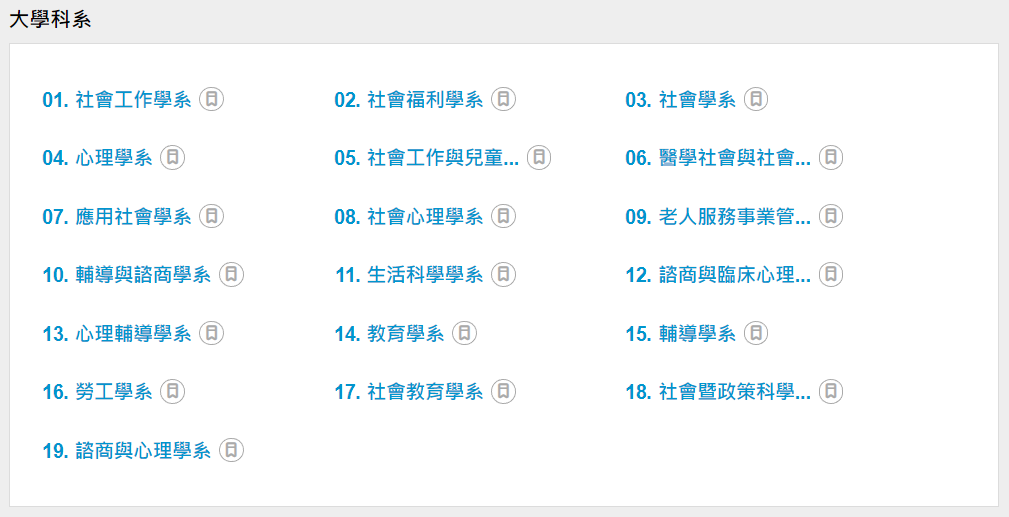 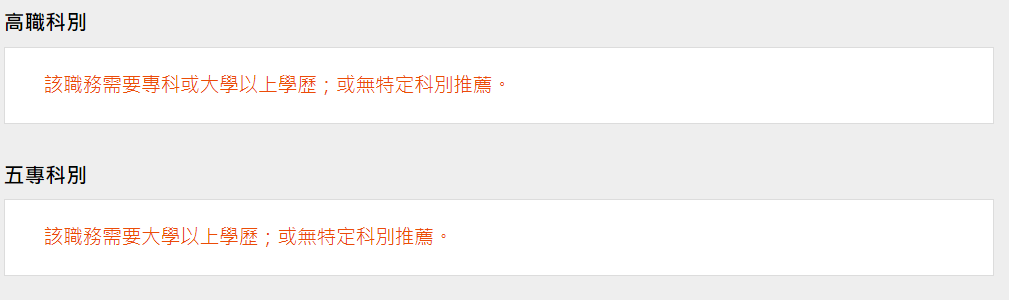 升學就業地圖
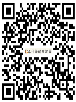 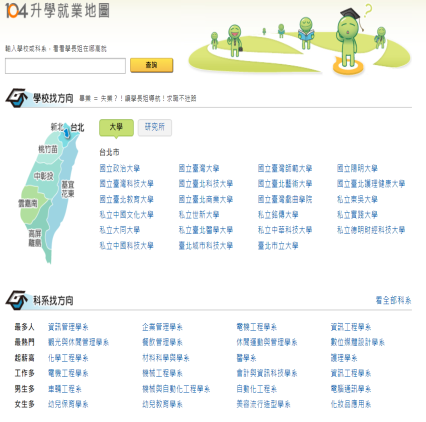 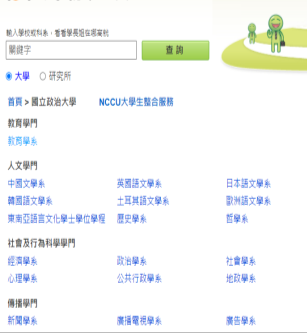 🔍升學地圖
查找各大學與科系，了解學長姐升學狀況
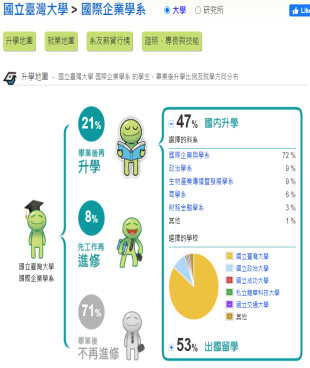 [Speaker Notes: 針對各系所的大學／研究所，104在未來升學方向、就業情況、薪資行情等欄位，皆有完整的資訊，能解答學生們的疑惑！
分為「升學地圖」與「就業地圖」兩大部分，
「升學地圖」內容涵蓋同系學長姐的升學比例、系友的就業狀況、薪資行情、持有證照、擅長工具、具備何種職場技能，

網址：https://www.104.com.tw/jb/career/]
升學就業地圖
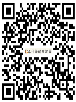 🔍就業地圖
查詢學長姊未來職業走向、薪資狀況
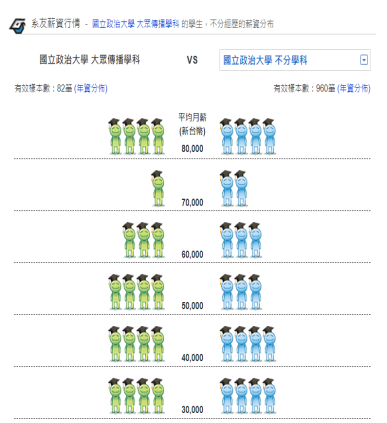 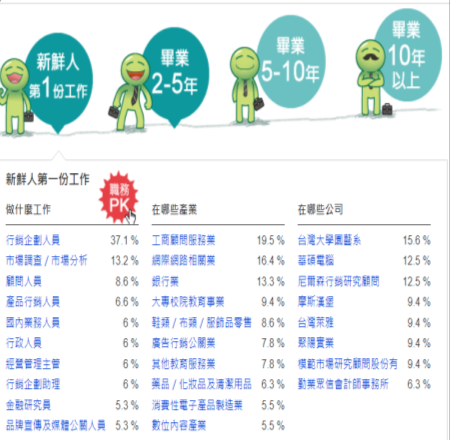 [Speaker Notes: 「就業地圖」透過了解系上學長姊的發展狀況與職場上所需的專業技能，
進而盤點自身的能力，並規劃未來的方向。

網址：https://www.104.com.tw/jb/career/]
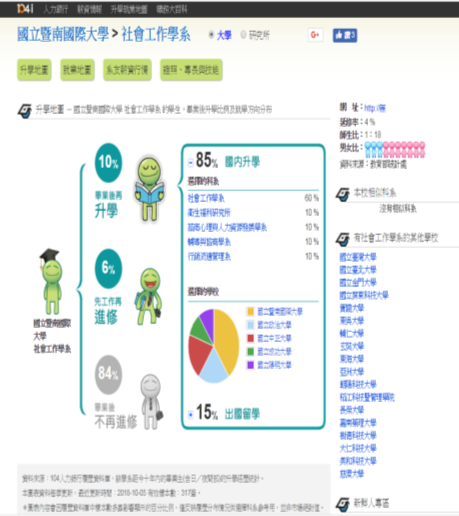 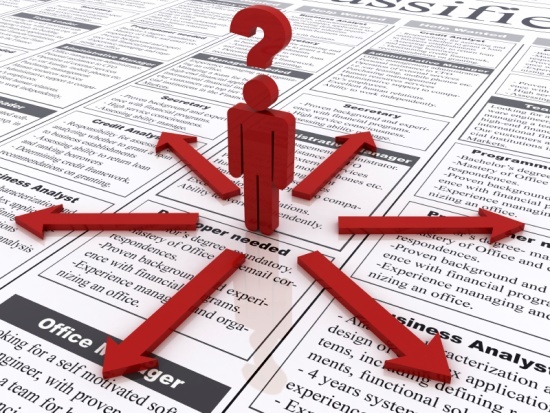 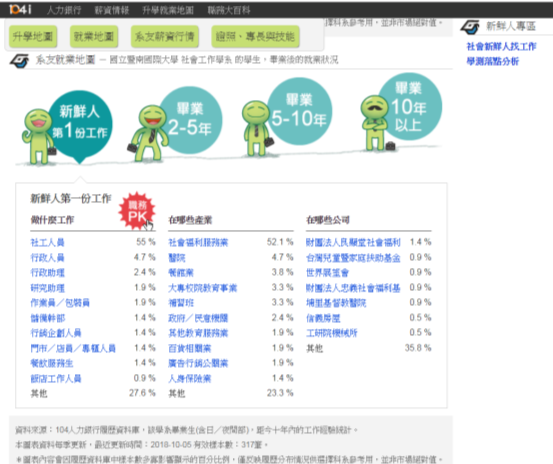 職務大百科
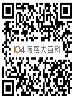 瞭解工作所需具備的學經歷條件、薪資狀況、市場需求、生涯路徑
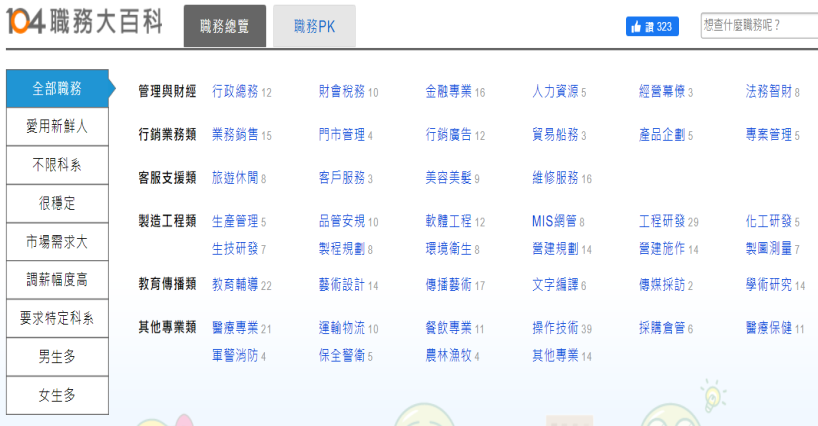 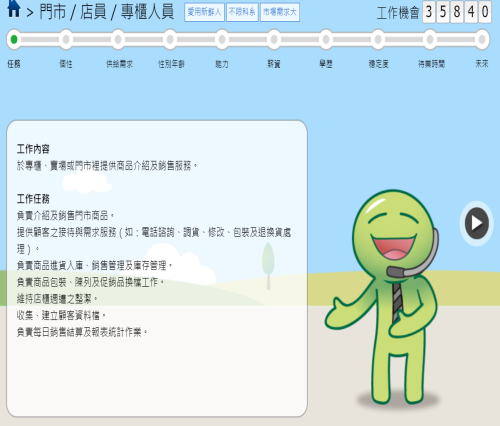 [Speaker Notes: 透過圖像化的方式，解說各職務的工作內容、所需人格特質、市場人才需求、
年齡、性別、學歷、薪資、調薪、在職時間、待業時間、從業人數等資訊，
讓使用者能快速理解各職務，進而找到適合的工作。

網址：https://m.104.com.tw/jobwiki/]
如何成為專業社會工作師？
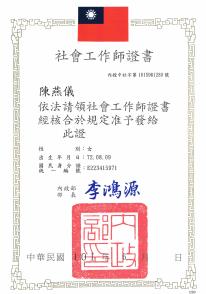 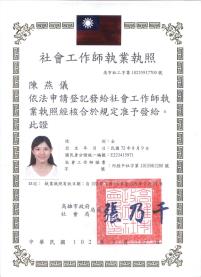 許自己和別人一個可能
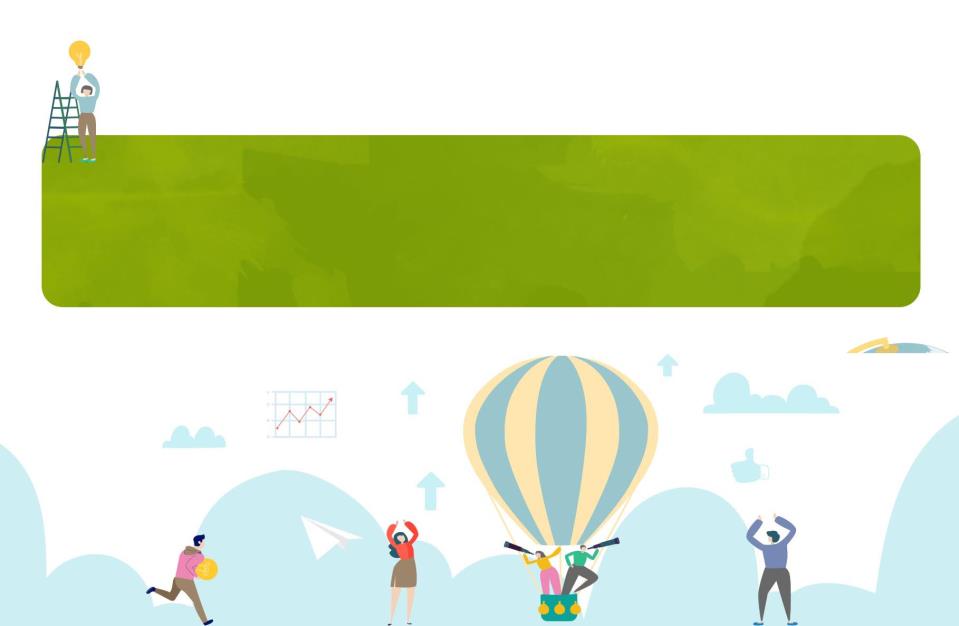 5
這份工作的使命
摘要總結
開創多元能力(觀察、感受、省思、行動)，小改變大獲益
任何有助於了解人感受的學問，都有助於社會工作上操作，端看你從什麼角度切入。
請永遠記得「需求在哪裡，社工就在那裏！」
很多事情不做不會怎樣，做了肯定很不一樣
即便幫助他人有很棒的價值，少部分人提供的協助方式還是會有點惹人厭。
學會愛自己和愛別人
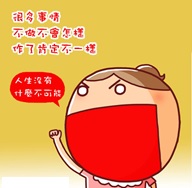 Feeling…then,  keep going~
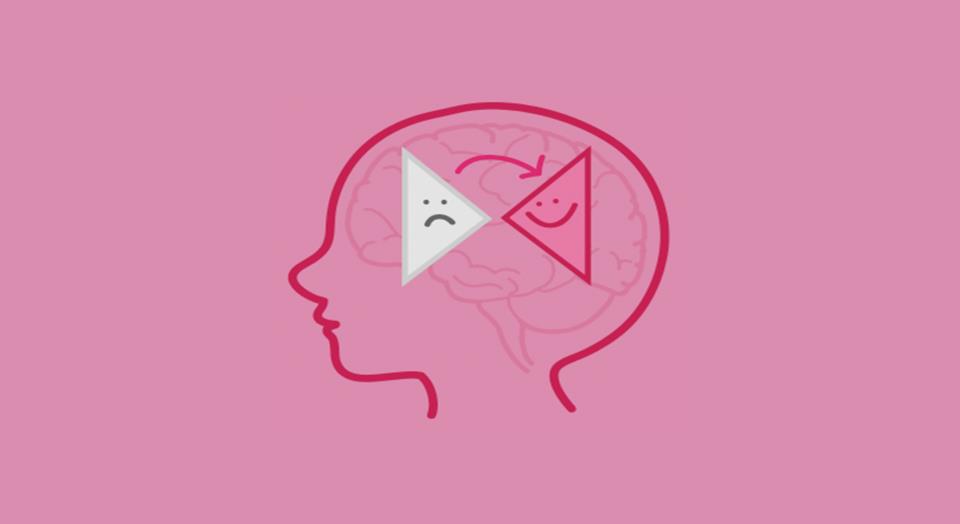 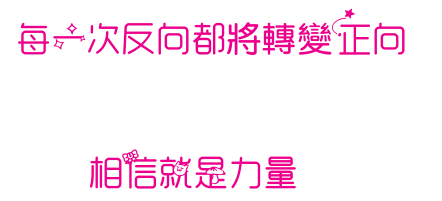 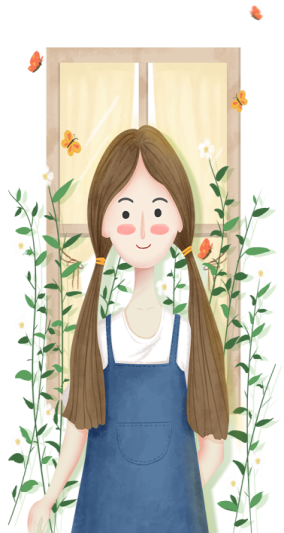 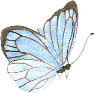 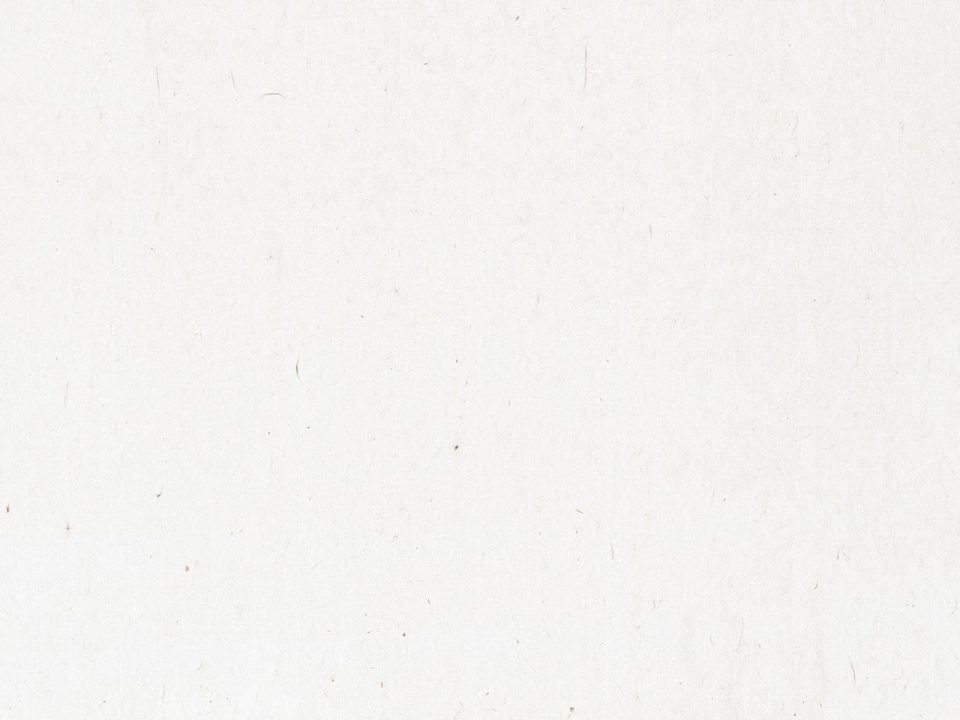 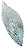 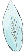 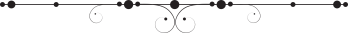 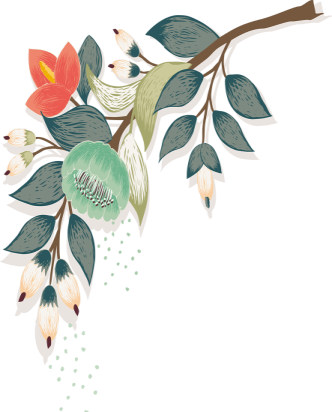 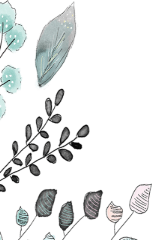 谢谢您
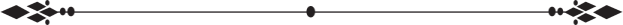